Reflexión: Invitación a perdonar en el amor del Señor
NÚMEROS REALES: RACIONALES
NÚMEROS REALES
INTRODUCCIÓN: https://youtu.be/lsoFP2YApvs
ACTIVIDAD: De los siguientes diagramas elige el que corresponda al conjunto de los números reales
Escribe frente a cada número el conjunto de los números reales según corresponda
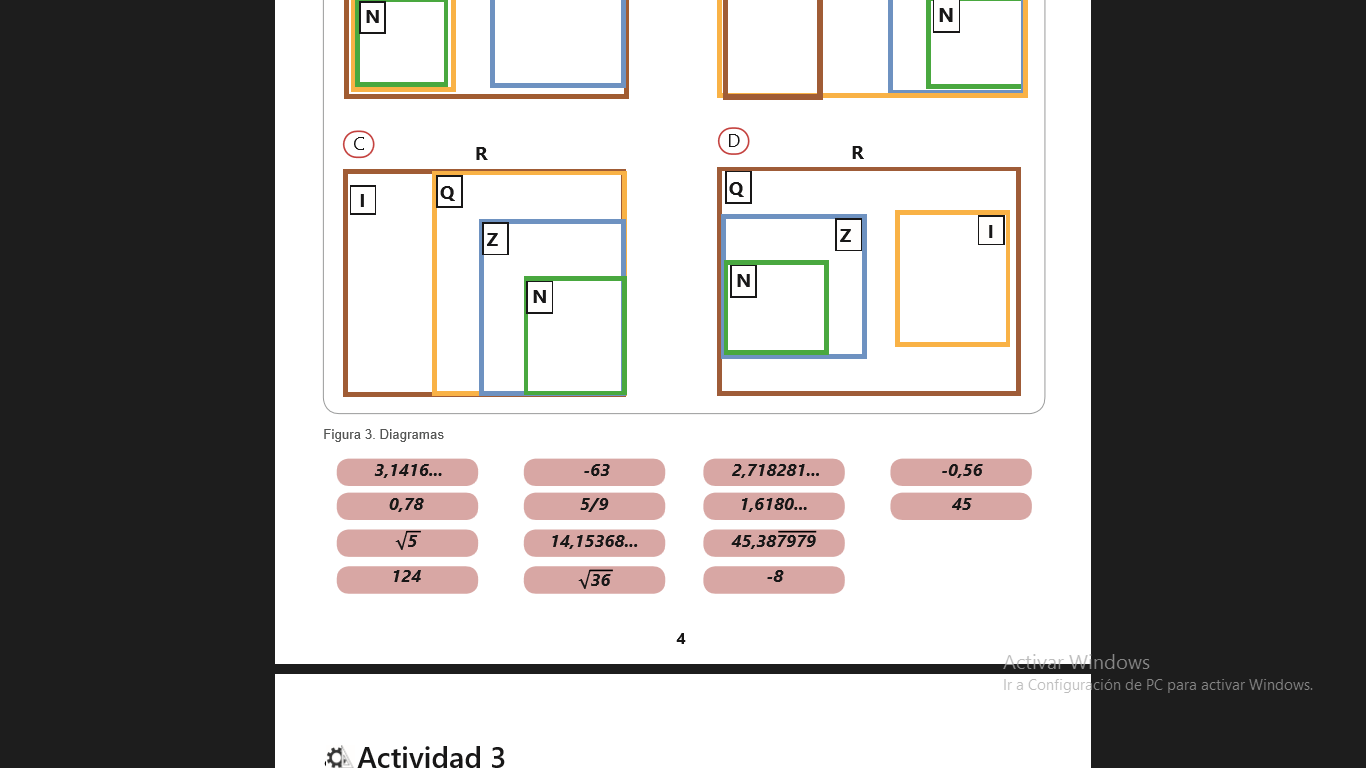 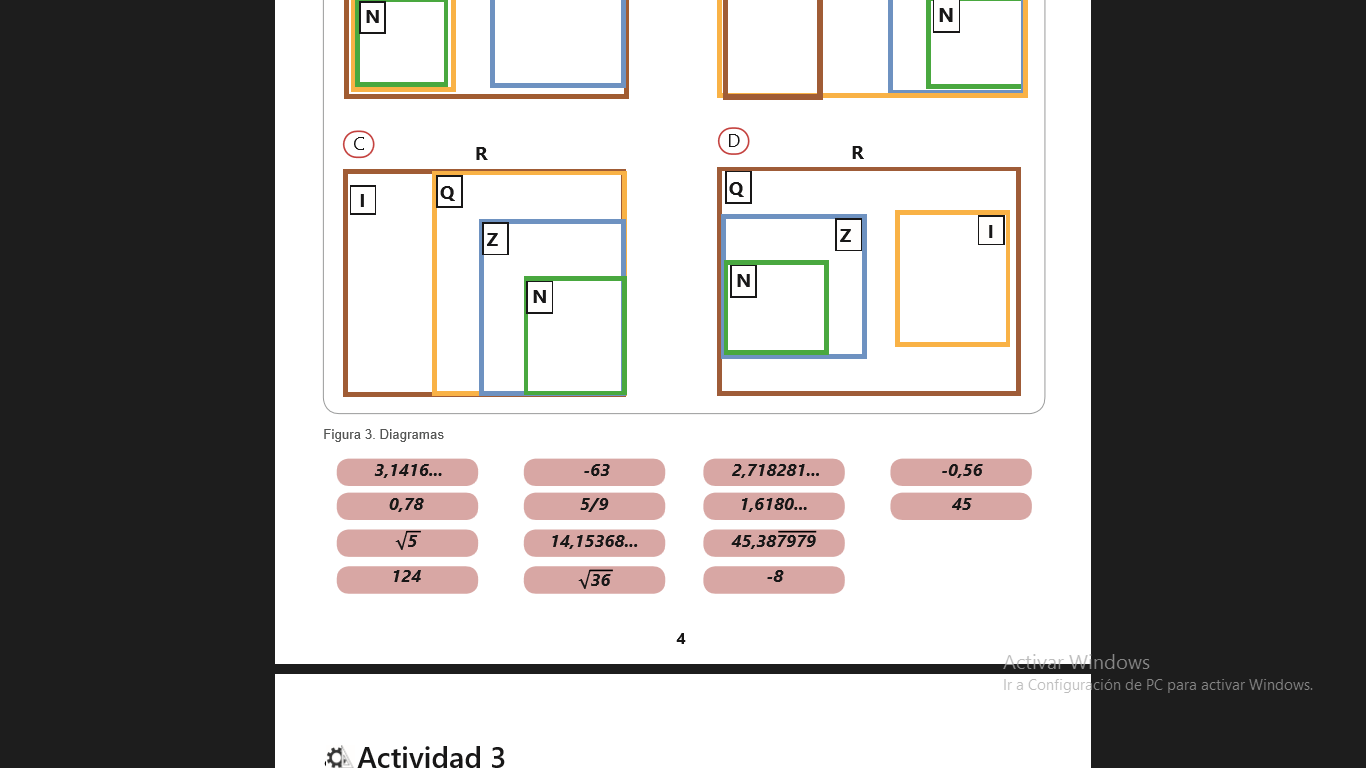 Fracciones equivalentes
Material complementario
EJEMPLOS DE FRACCIONES EQUIVALENTES POR AMPLIACIÓN
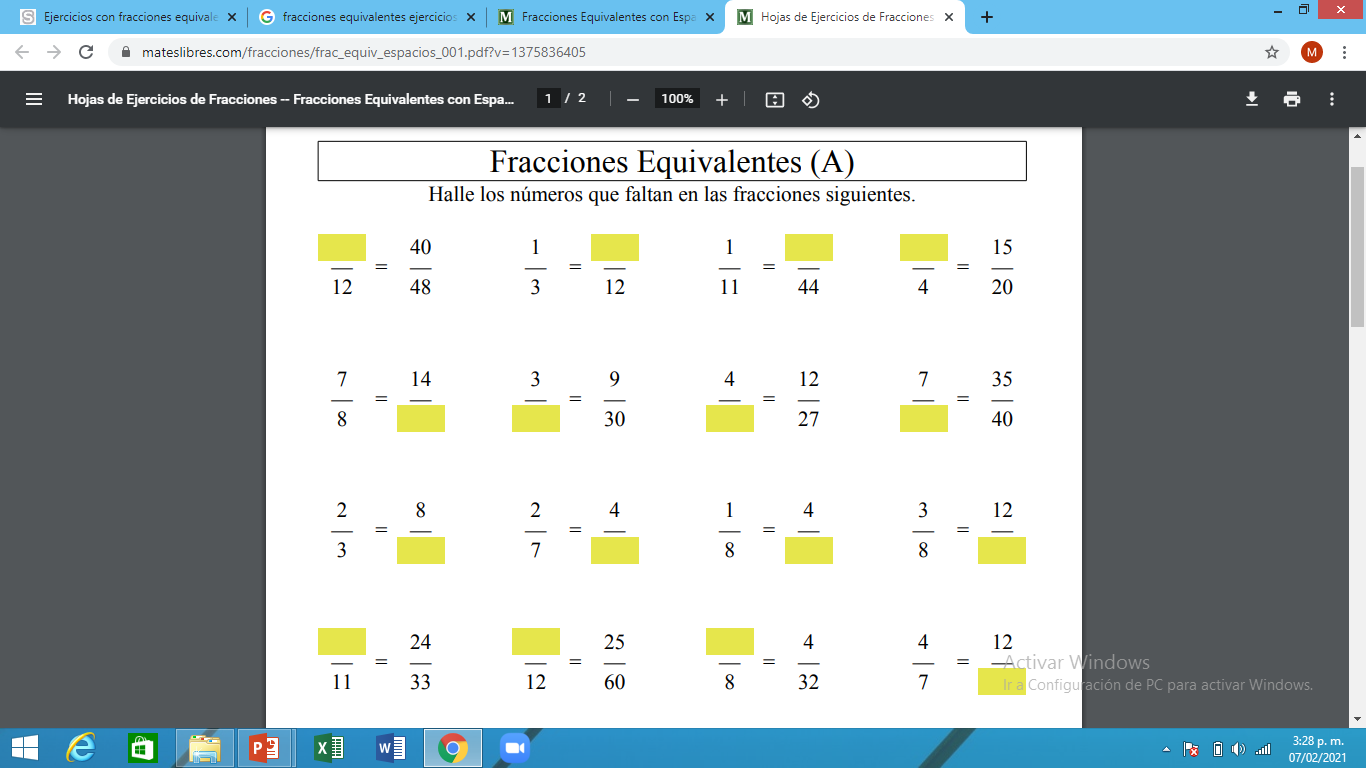 SIMPLIFICACIÓN DE FRACCIONES
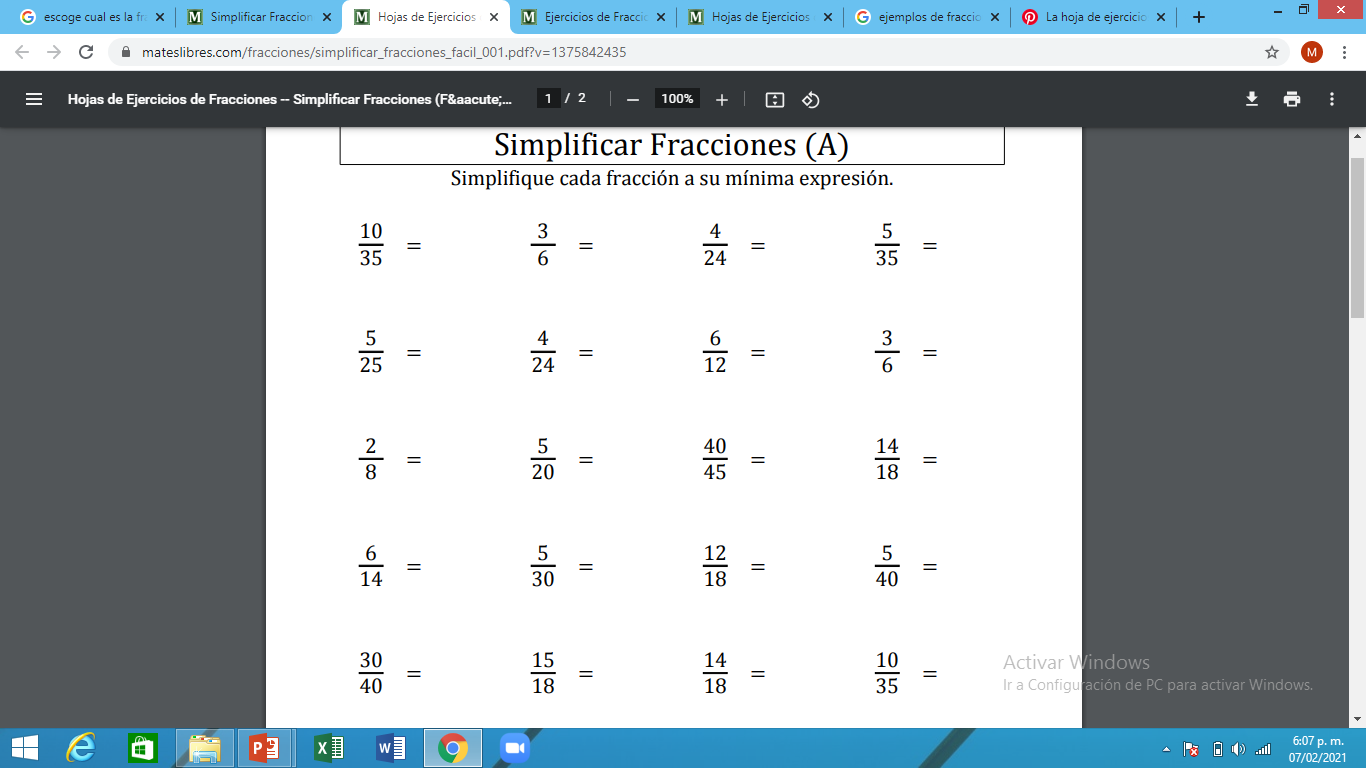 2
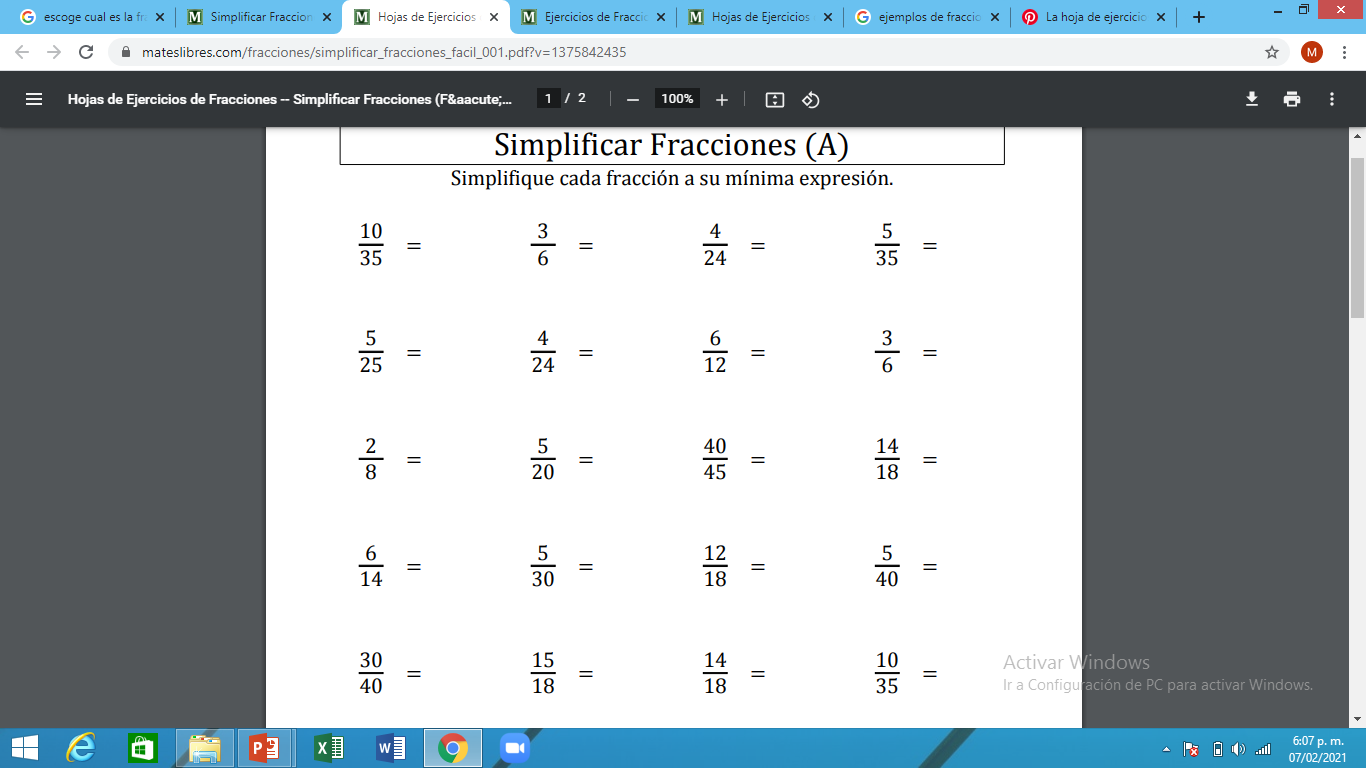 2
1
5
1
1
7
6
3
5
NÚMEROS RACIONALES
¿Qué son los Números racionales?
Los números racionales son todos los números que se pueden escribir como una fracción, cuyo numerador y denominador son números enteros, donde el denominador debe ser siempre diferente a 0. El conjunto de los números racionales es representado por  racionales
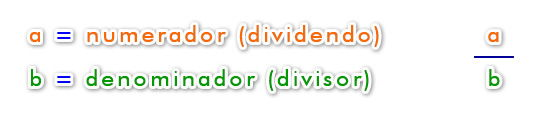 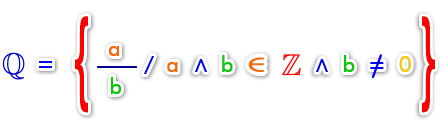 Números enteros escritos en forma de fracción
Entonces, como los números enteros se pueden expresar como fracción (el número entero dividido por uno), también son pertenecientes al conjunto de los números racionales.
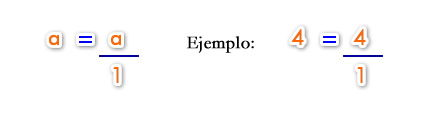 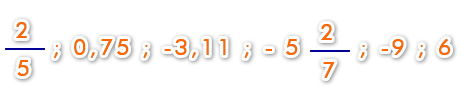 EJEMPLOS
Nota: En el conjunto de los racionales están contenidos los enteros, fracciones y decimales positivos y negativos, excepto los decimales infinitos no periódicos, estos pertenecen al conjunto de números irracionales.
REPRESENTACIÓN DEL CONJUNTO DE LOS NÚMEROS RACIONALES
Ubicación de los números racionales en la recta numérica
Qué es la recta numérica
Como aprendimos en un post anterior sobre las rectas, líneas rectas, una recta es una alineación infinita de puntos en la misma dirección. Así bien, la recta numérica es una recta en la que a cada uno de sus puntos le podemos asignar el valor de un número real.
Ahora que ya sabemos qué es, podemos ver con diferentes ejemplos con números naturales, enteros y racionales, cómo ubicarlos en la recta numérica.
Cómo ubicar los diferentes números en la recta numérica
Ubicar números naturales (N) en la recta numérica:
Empezaremos por los más sencillos, los números naturales (N), que son los que utilizamos para contar.
Para empezar, marcamos un punto en la recta al que llamamos 0 y la dividimos en segmentos, todos de la misma longitud. Cada uno representa una unidad, que separa un número entero del siguiente. Así:
https://youtu.be/Geq5TlPXbGs
Recta dividida en segmentos de la misma longitud con un punto al que llamamos 0.
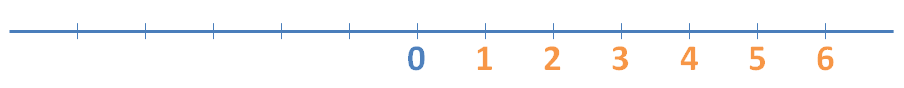 Ubicar números enteros (Z) en la recta numérica:
Los números enteros (Z), se representan de la misma forma que los naturales pero también incluyen el sentido contrario a partir del punto al que hemos llamado 0. Así:
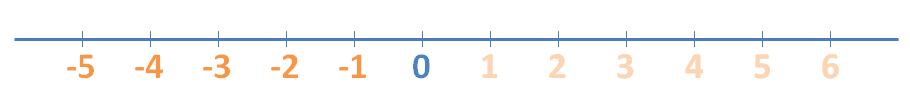 Ubicar números racionales (Q) en la recta numérica:
Los siguientes son los números racionales (Q), que incluyen a los enteros y los naturales además de los decimales, son todos aquellos que se pueden expresar en forma de fracción.
Es muy fácil: el denominador de la fracción expresa en cuántas partes iguales tenemos que dividir la unidad y, el numerador, en cuál de esos puntos se localiza el número en la recta.
Por otro lado, si es positivo, se localizará a la derecha del 0 y si es negativo a la izquierda. Así:
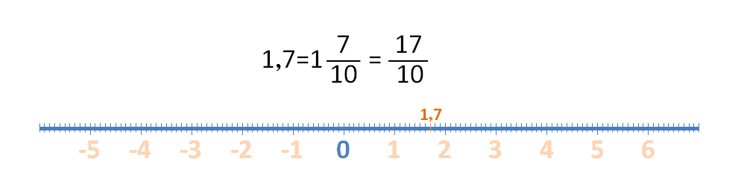 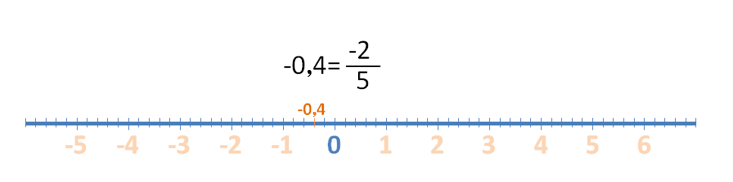 Señala cuáles de los siguientes números racionales son positivos y cuáles negativos
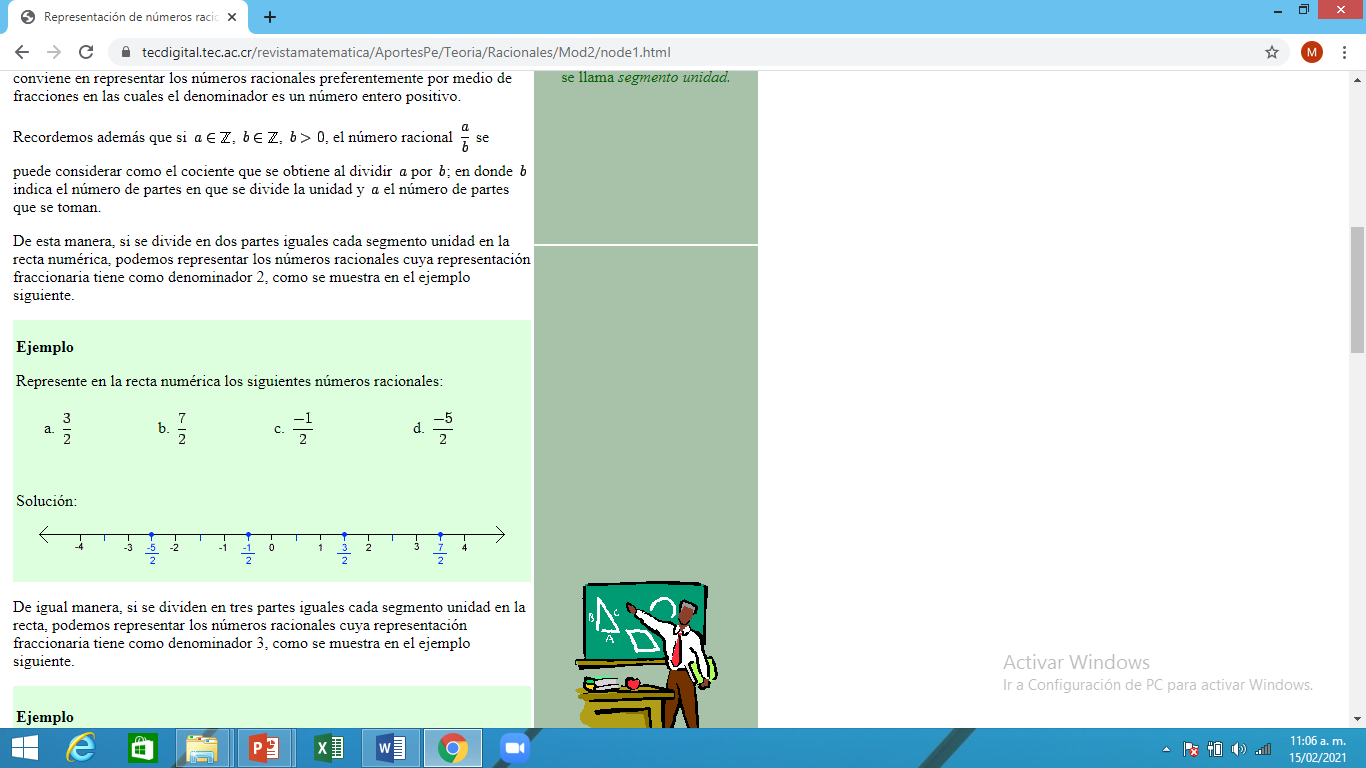 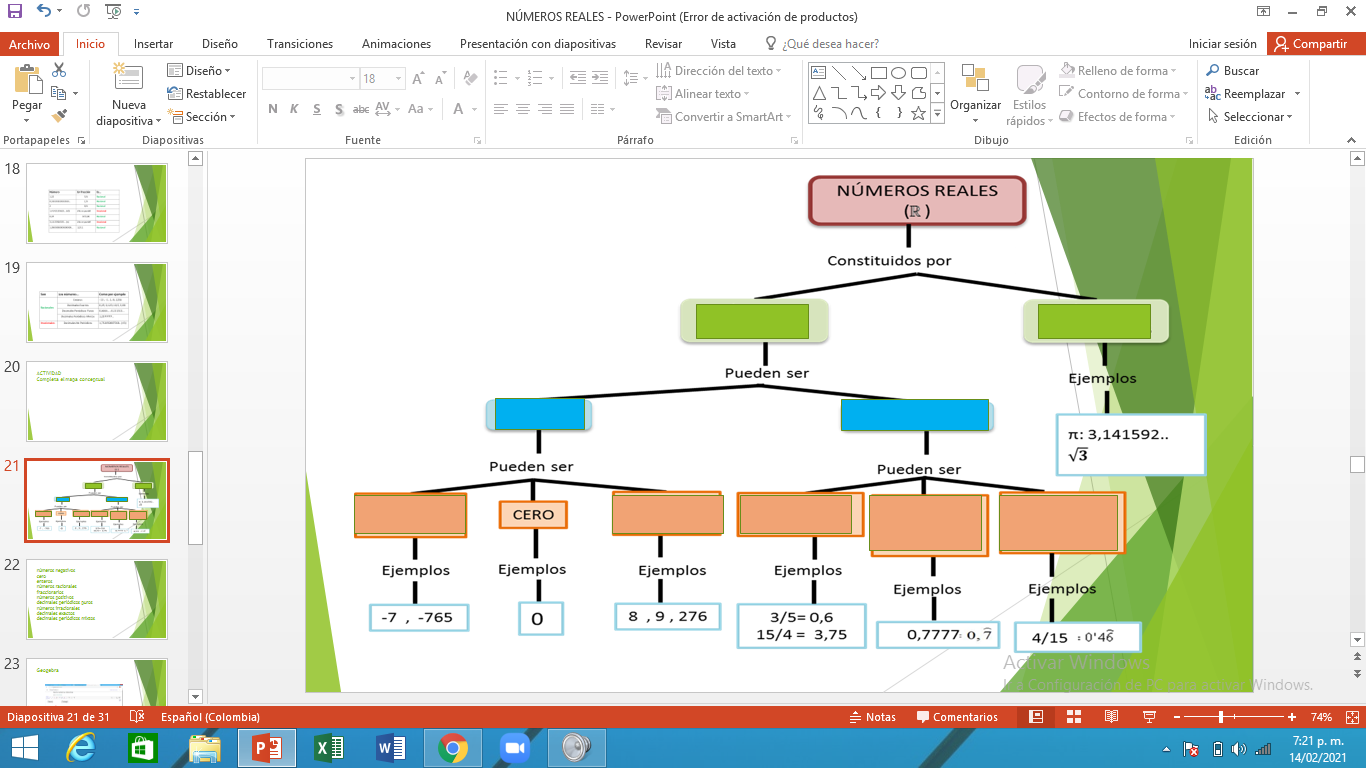 ACTIVIDAD Completa el mapa conceptualnúmeros negativos cero enteros números racionalesfraccionariosnúmeros positivosdecimales periódicos puros números irracionales decimales exactos decimales periódicos mixtos